Интерактивная викторина
«Крокодил Гена и Чебурашка»
Дорогой друг!
Ты смотрел мультфильмы 
или прочитал 
книги про нас?
Проверь свои знания, 
ответь на вопросы
викторины.
Желаем удачи!
Какого цвета 
Крокодил Гена?
а) жёлтого
б) зелёного
в) розового
Где работал Крокодил Гена?
а) в зоопарке
б) в магазине игрушек
в) в кинотеатре
Кем работал Крокодил Гена в зоопарке?
а) сторожем
б) крокодилом
в) дворником
Сколько лет было Крокодилу Гене?
а) 30
б) 40
в) 50
Как Гена познакомился с Чебурашкой?
а) встретил на улице
б) написал объявление, что ищет друзей
в) выступил по радио с объявлением
Продавец фруктов нашёл Чебурашку в ящике
а) с бананами
б) с апельсинами
в) с яблоками
Где находился дом Чебурашки?
а) в коробке
б) в телефонной будке
в) в магазине игрушек
Что Чебурашка подарил Гене на день рождения?
а) вертолёт
б) мороженое
в) воздушного змея
Какой дом решили построить друзья?
а) дом друзей
б) кукольный театр
в) ) дом детей
Что свалилось на голову Чебурашки при открытии дома друзей?
а) ведро воды
б) кирпич
в) цветочный горшок
Кого пожалел Чебурашка и пригласил к себе в домик?
а) жирафа Анюту
б) обезьянку Марию
в) собачку Тобика
В какую игру сам с собой играл Гена
а) в крестики-нолики
б) в домино
в)  в шашки
Как звали старушку, которая всем вредила?
а) Баба-Яга
б) Кикимора
в) Шапокляк
Сколько зол в день делала старуха Шапокляк?
а) пять
б) семь
в)  два
Почему контролер попросил Чебурашку и Гену сойти с поезда?
а) они забыли билеты дома
б) они забыли купить билеты
в) Шапокляк украла их билеты
Как звали ручную крысу старухи Шапокляк?
а) Ириска
б) Анфиска
в) Лариска
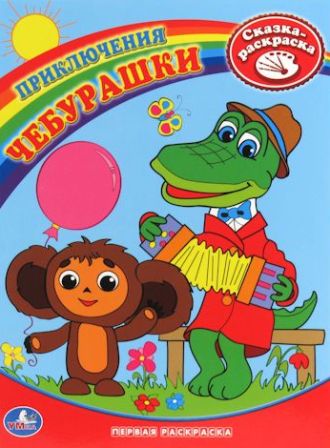 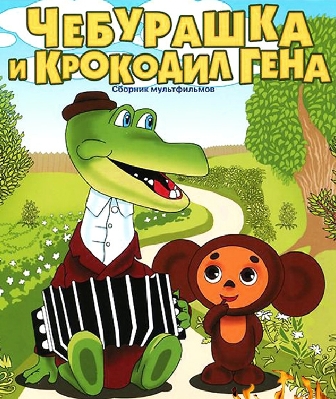 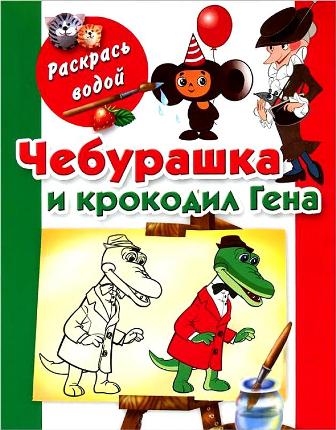 Читай, смотри,
раскрашивай!
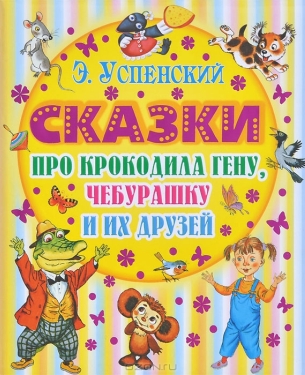 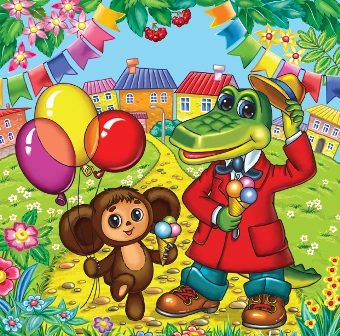 Источники
https://encrypted-tbn0.gstatic.com/images?q=tbn:ANd9GcQX855pUR4x7_DmzegG2TMLVqMDeUeJ-xbGJPQYPg1dQaSmz2bKVg рамка
http://worldofchildren.ru/vospitatelyam-uchitelyam-pedagogam/razvlecheniya-dlya-detej-stsenarii/viktoriny/1942-viktorina-po-multfilmu-pro-cheburashku-i-krokodila-genu.html вопросы викторины
Иллюстрации
http://kinoad.ru/templates/img/full/8ed9d537e4c2390941538d26c44d0867.jpg
http://st.fl.ru/users/colibry6/upload/f_4ff69828734ec.jpg 
http://www.biblus.ru/pics/b/8/8/1007307878.jpg
http://www.gorodoktoys.ru/files/pageimage/86964-169597.jpg
http://www.100book.ru/b1352941.jpg